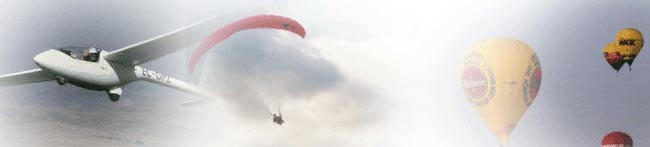 Verksamhetsplan 2016
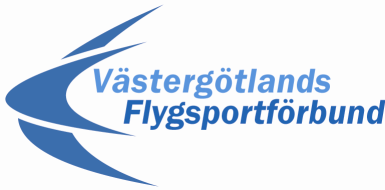 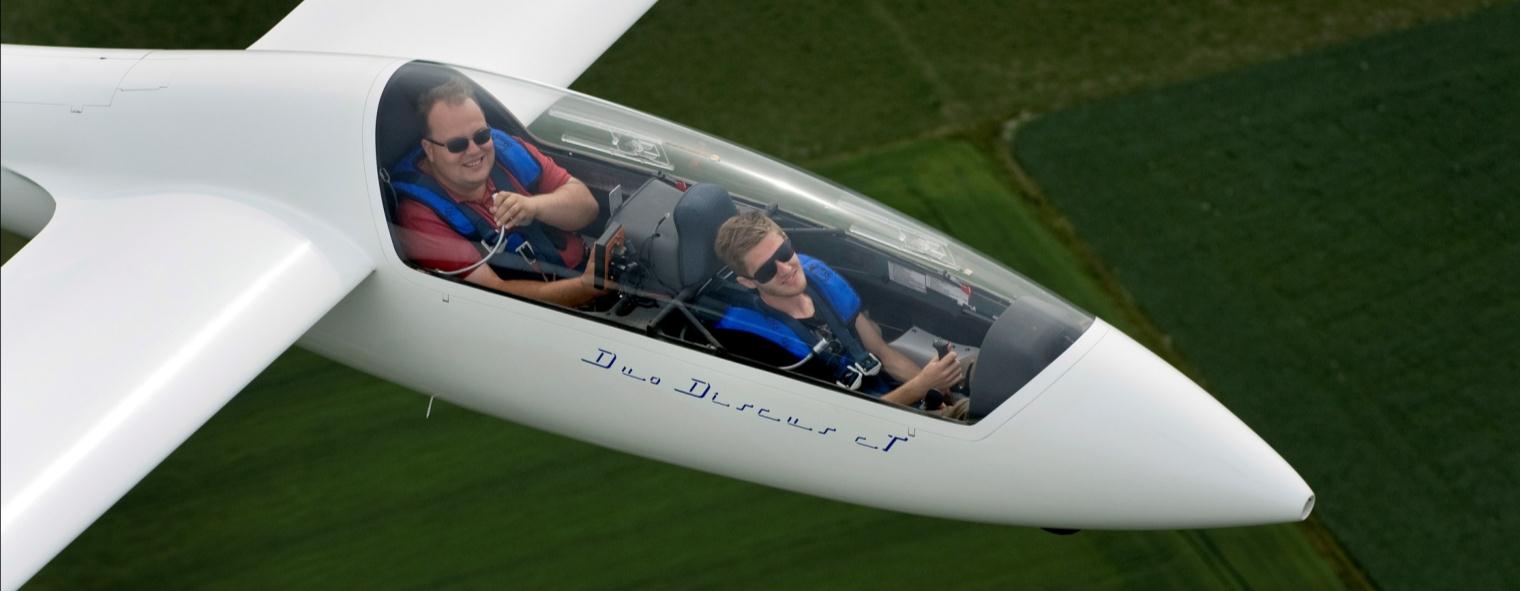 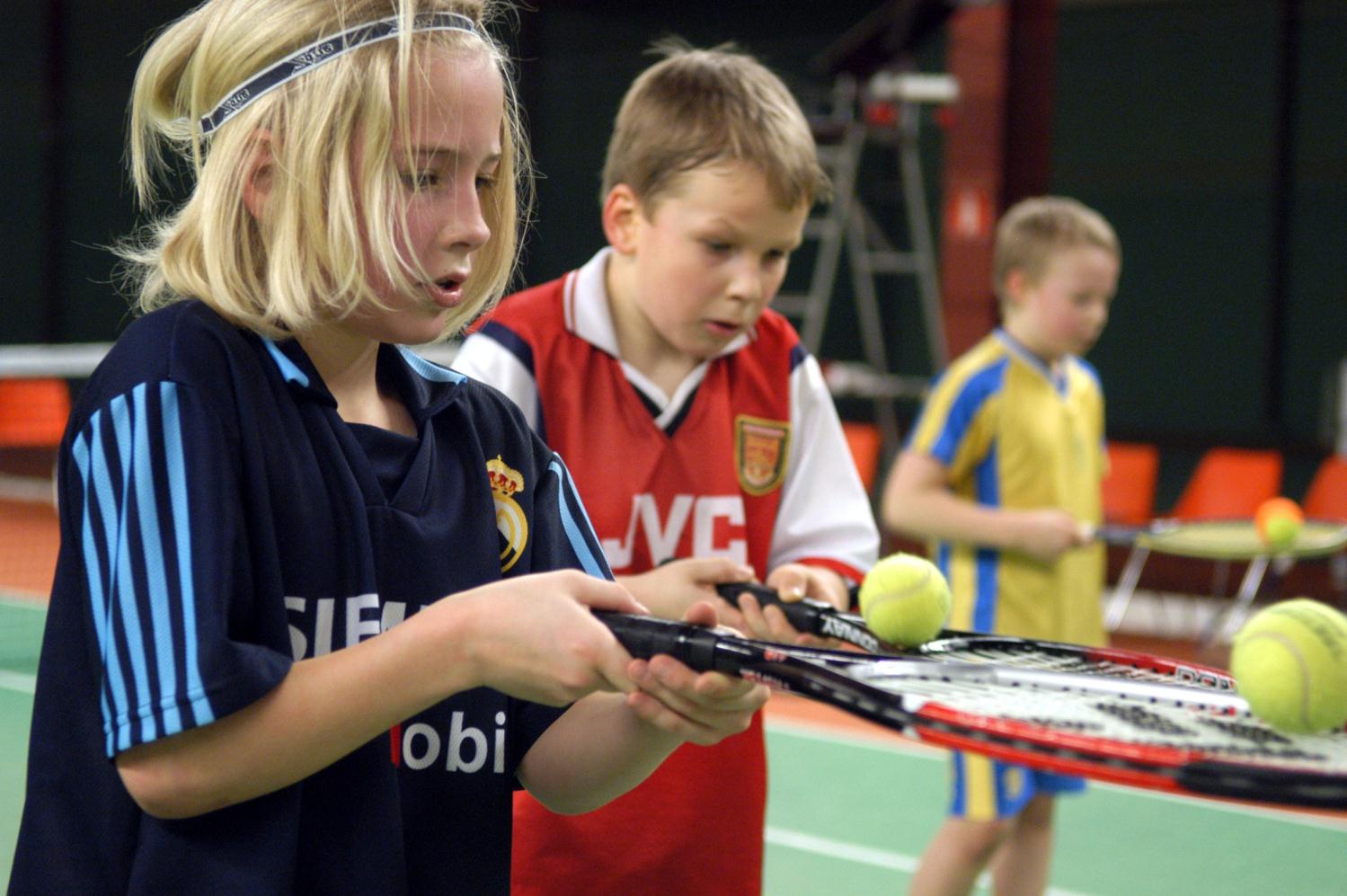 Idrottspolitik1. Vara ett aktivt SDF inom Västergötlands Idrottsförbund2. Aktivt samarbeta med Sisu idrottsutbildarna i Västergötland3.Öka samarbetet med Västsvenska Flygsportförbundet för att underlätta planerad sammanslagning
Ungdomssatsning
 Juniorläger segelflyg  2017 samla inför på jubielums DM och till hösten
 Informera om idrottslyftet
 LOK information
 Ungdoms-DM
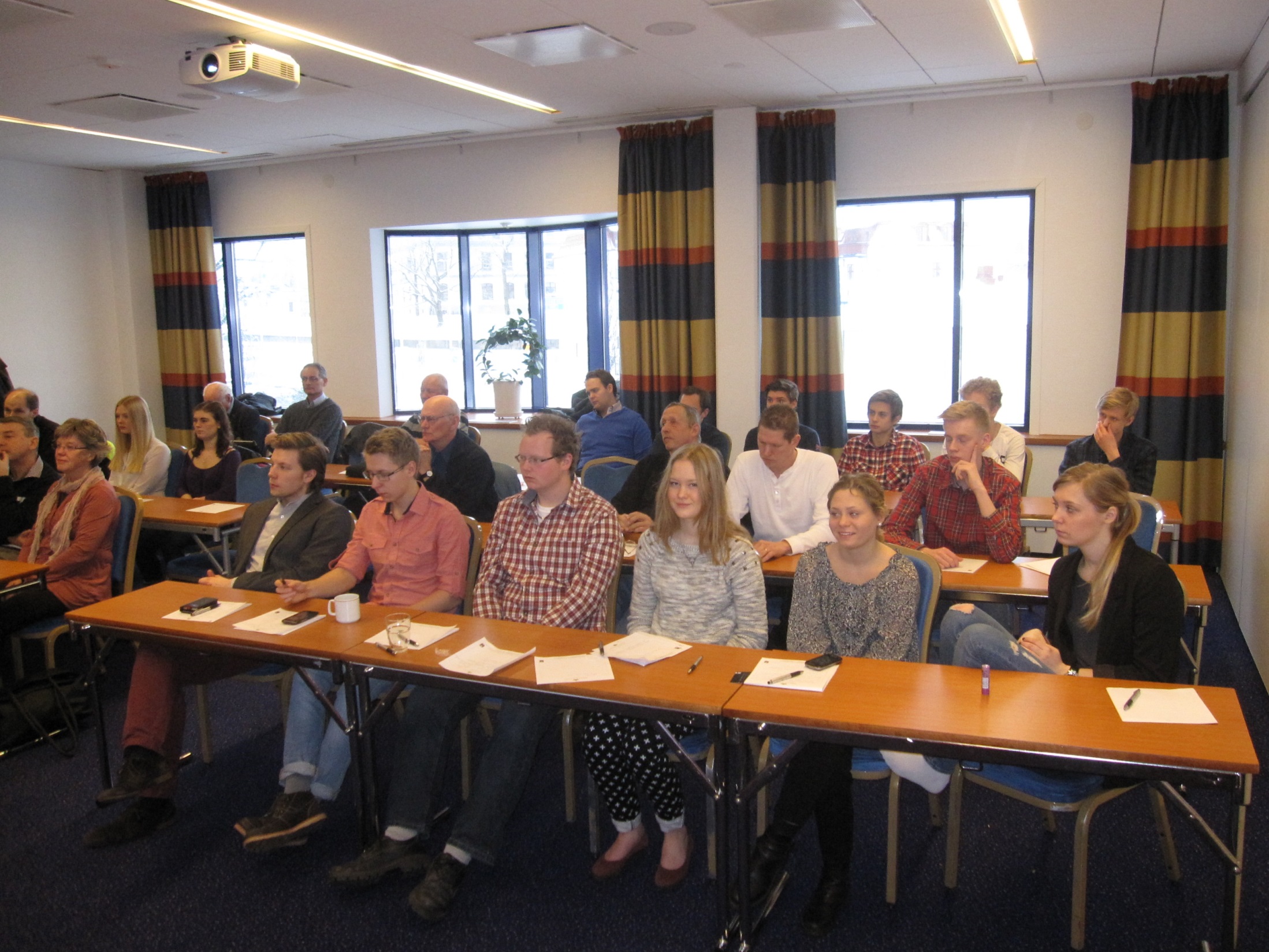 Konferens & utbildning
 Arrangera en ordförande konferens till hösten ihop med Västsvenska Flygsportförbundet
 IdrottOnline – Hemsidor, utbildningsmodul, medlemsregister
 Stöttning av kostnad för ledarutbildning
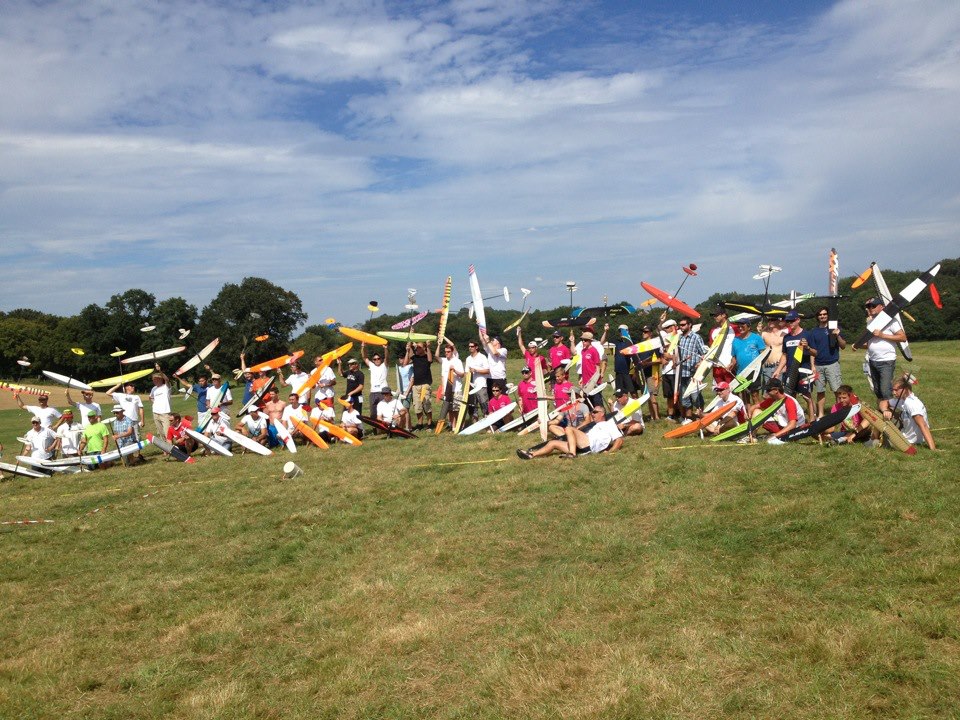 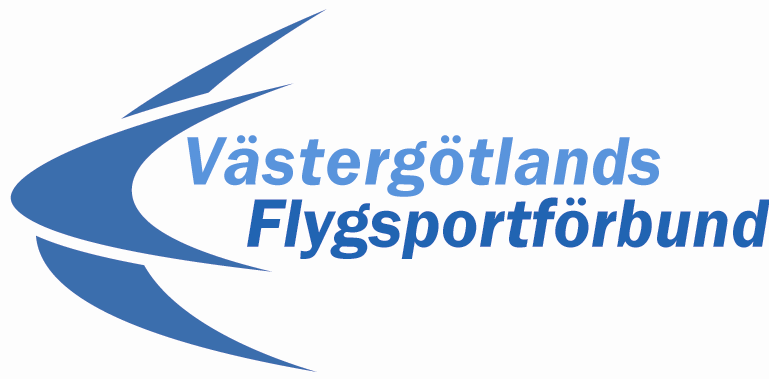 KlubbinformationUtveckla vår hemsida så att klubbarna hittar vettig information om bidrag etc. Även aktivare skicka ut nyhetsbrev om tips kring LOK, idrottslyftet etc.
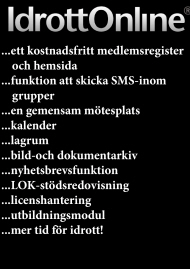 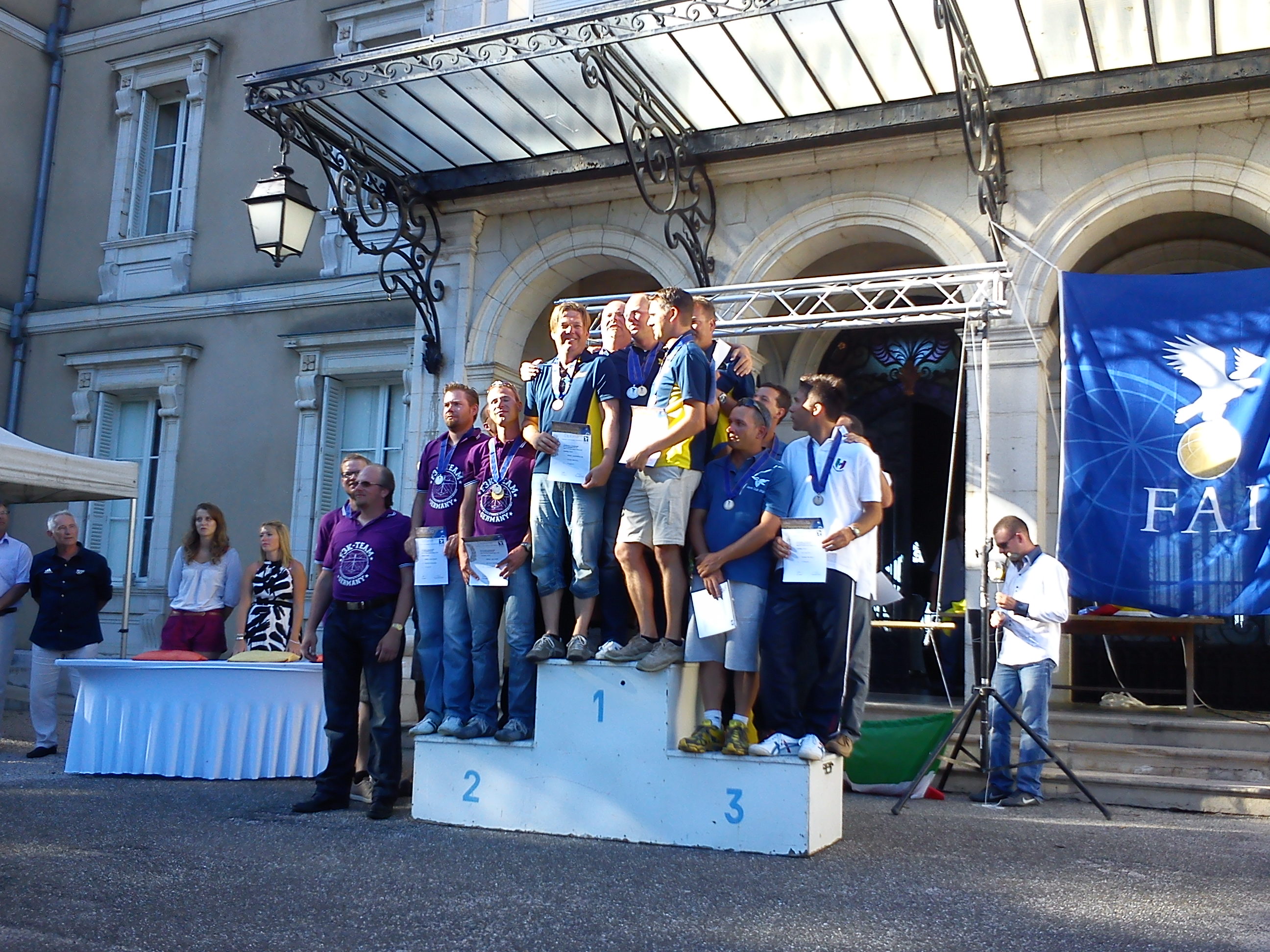 Tävling1. Försöka få så många DM arrangerat som möjligt. Speciellt ungdoms-DM och jubileums DM i segelflyg (50 år)2. Utse årets flygsportare senior, junior, kvinna och förening inom Västergötlands flygsportförbund